সবাইকে শুভেচ্ছা
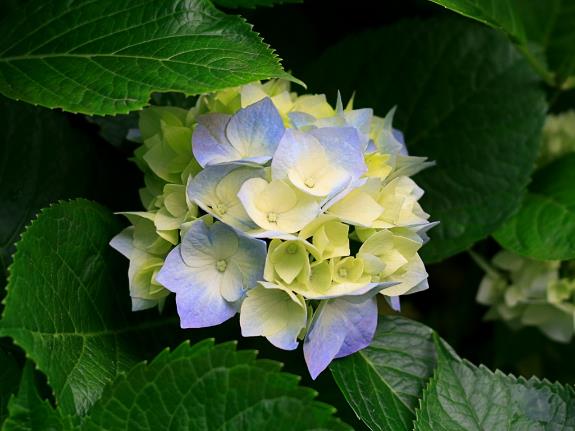 পরিচিতি
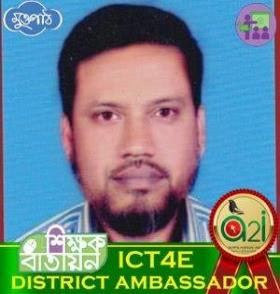 শ্রেণীঃ ষষ্ঠ
বিষয়ঃ বিজ্ঞান
অধ্যায়ঃ২য়, পাঠ-০১



জীবের বৈশিষ্ট্য
পাঠের বিষয়বস্তু
মোঃ এস্কেন্দার আলী
সহকারী শিক্ষক (কম্পিউটার)
সতীহাট কে, টি উচ্চ বিদ্যালয়  ও কলেজ,
মান্দা, নওগাঁ।
মোবাঃ ০১৭১৯-৭৯২৯৩৪
ই-মেইলঃ alimandabd@gmail.com
ফেসবুকঃ alimandabd@gmail.com
       শিক্ষক বাতায়ন লিংকঃ
     https://www.teachers.gov.bd/profile/alimandabd
১ম চিত্রে নেই কিন্তু ২য় চিত্রে আছে কী এমন?
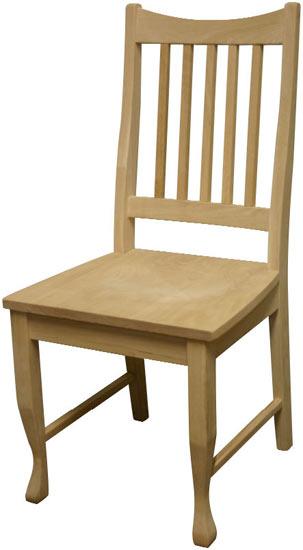 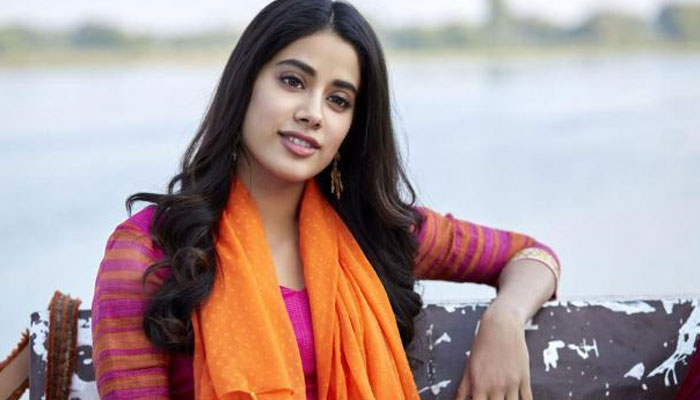 জীবন
আজকের পাঠ জীব ও জীবের বৈশিষ্ট্য
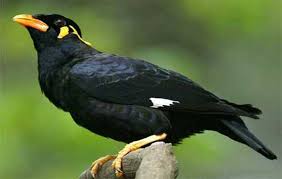 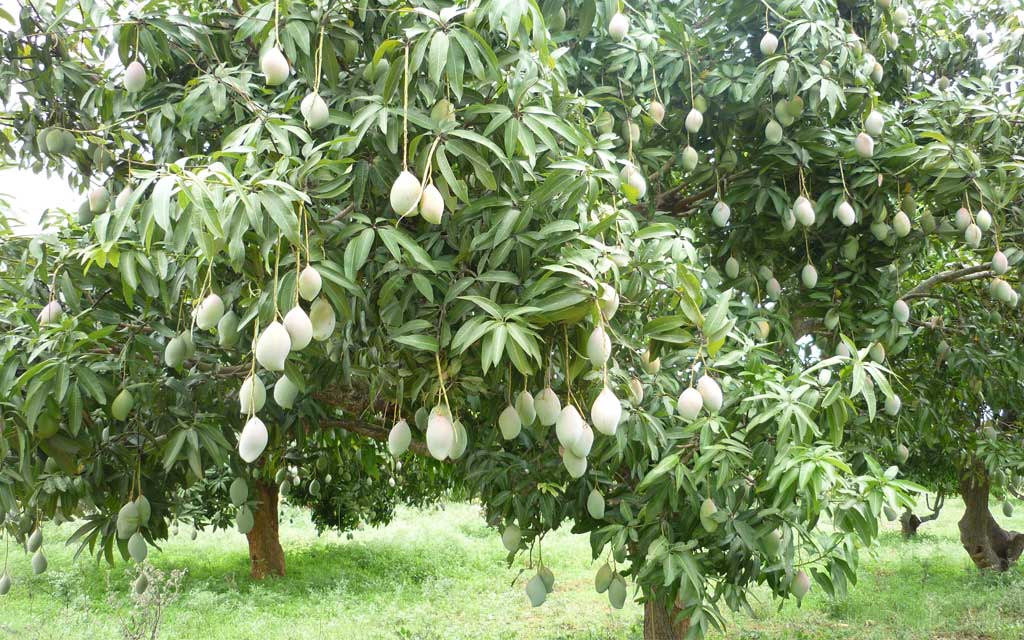 জীবন কাদের থাকে?
জীবের
শিখনফল
এই পাঠ শেষে শিক্ষার্থীরা-
জীব কাকে বলে তা লিখতে পারবে?
জীবের প্রধান প্রধান বৈশিষ্ট্য গুলো বর্ণনা করতে পারবে।
জীব কী তা জেনে নিই
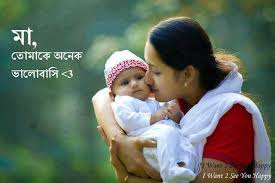 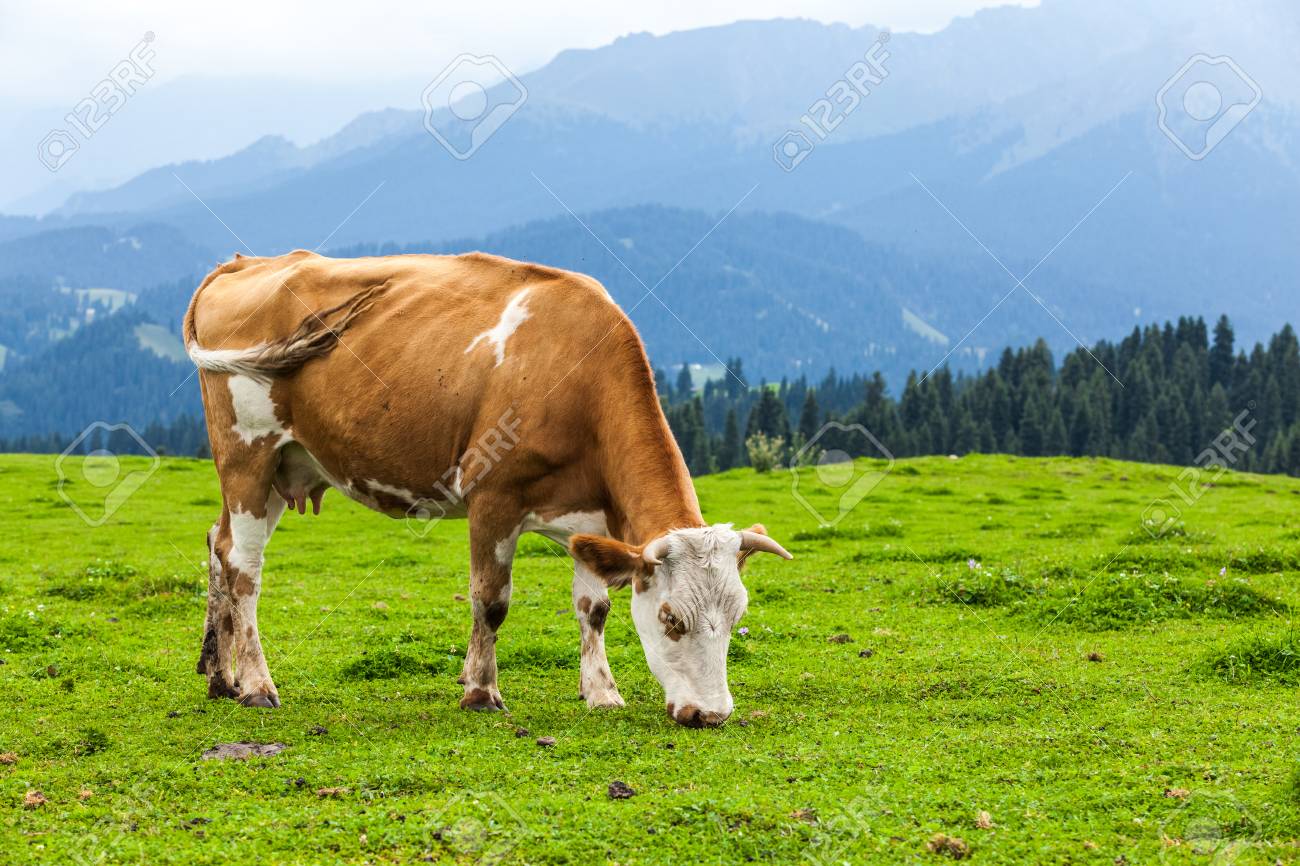 যাদের জীবন আছে, খাদ্য গ্রহন করে, চলাফেরা করে তাদেরকে জীব বলে।
জীবের প্রধান প্রধান বৈশিষ্ট্যসমুহ
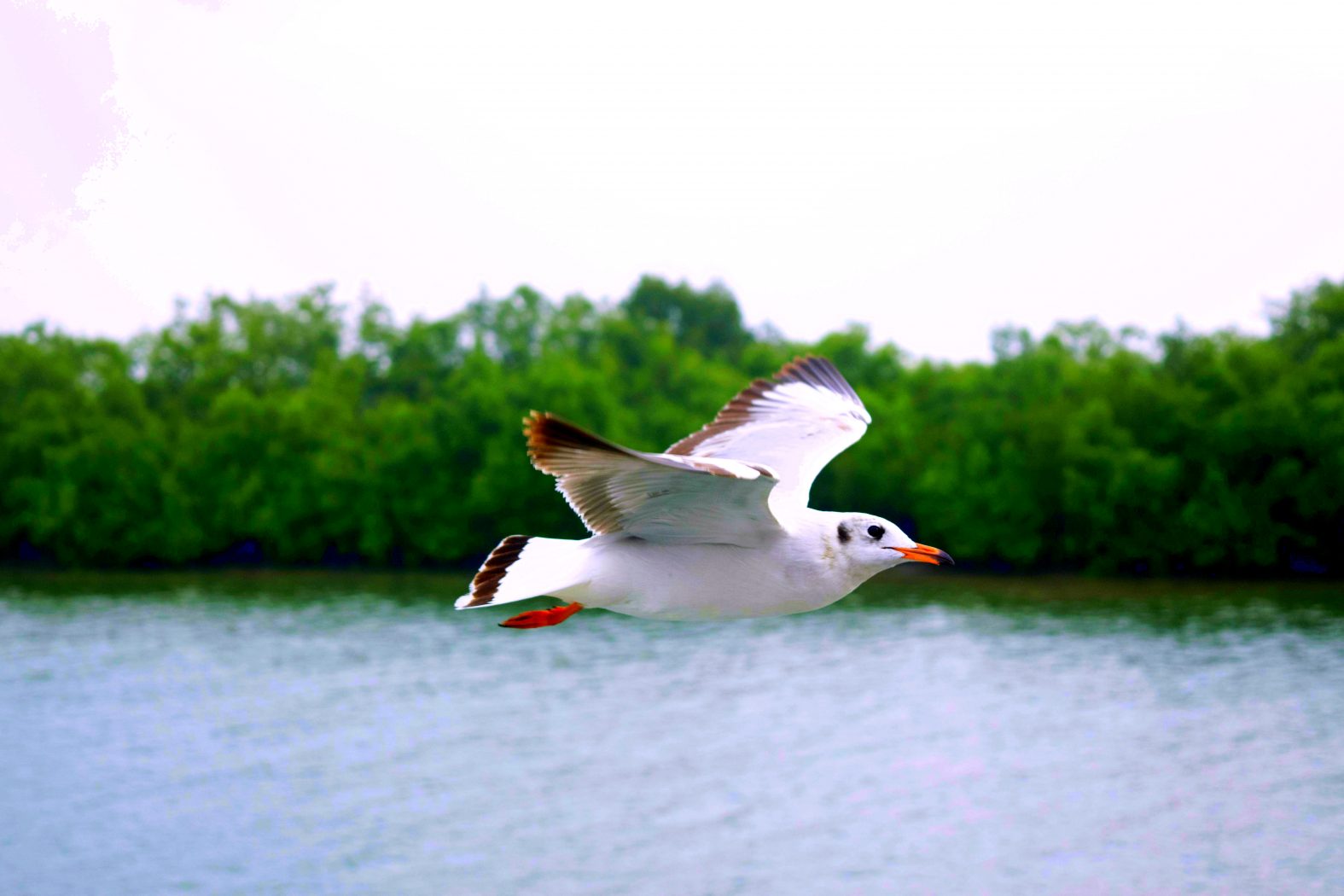 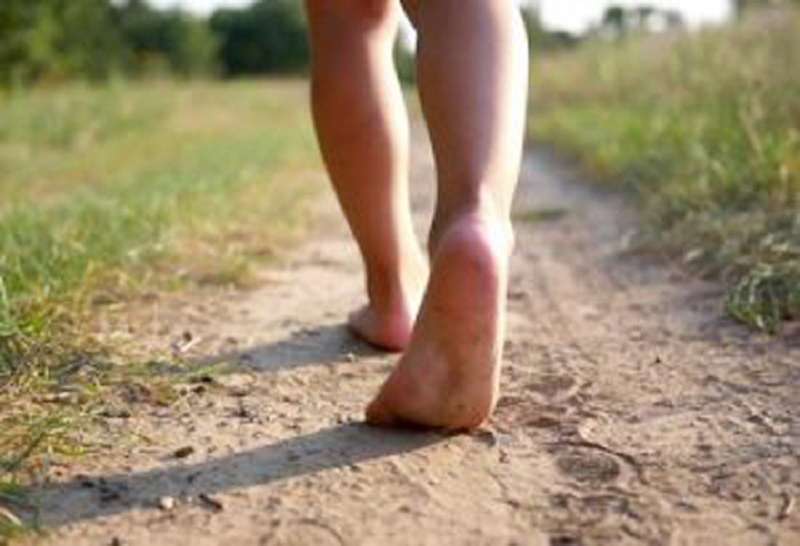 চলন
জীব নিযে চলাফেরা করতে পারে।
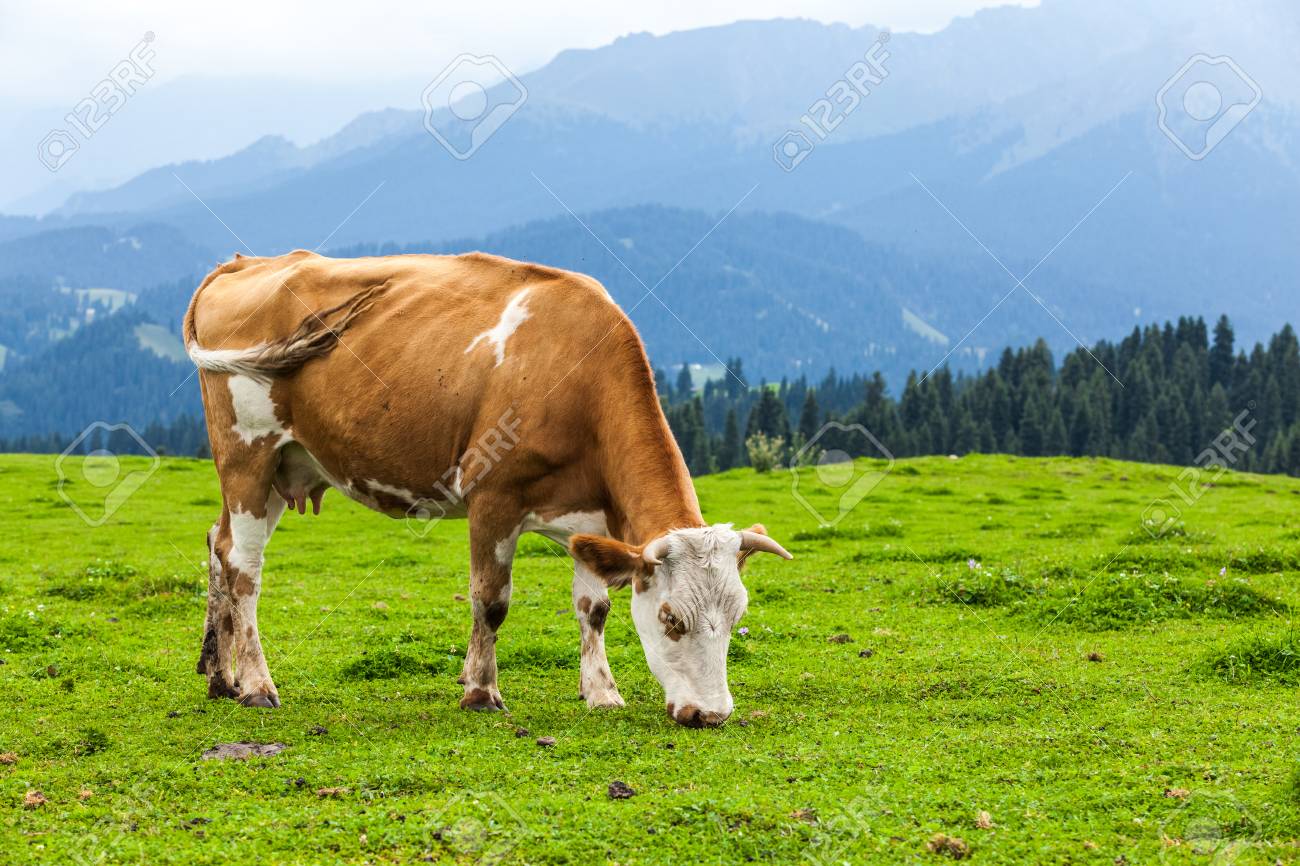 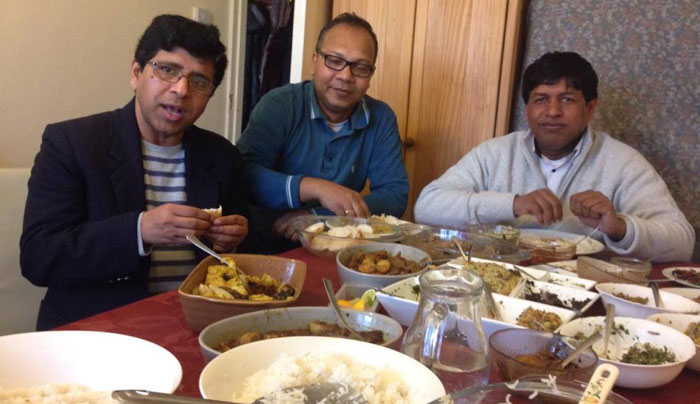 খাদ্য গ্রহণ
জীব মাত্রই খাদ্য গ্রহণ করে।
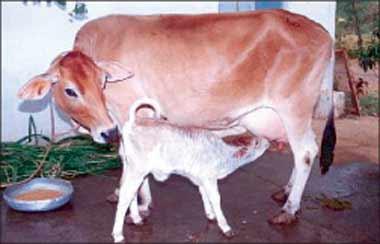 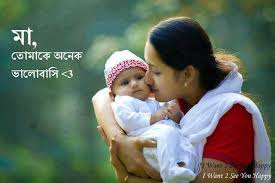 প্রজনন
জীব মাত্রই বংশ বৃদ্ধি করে।
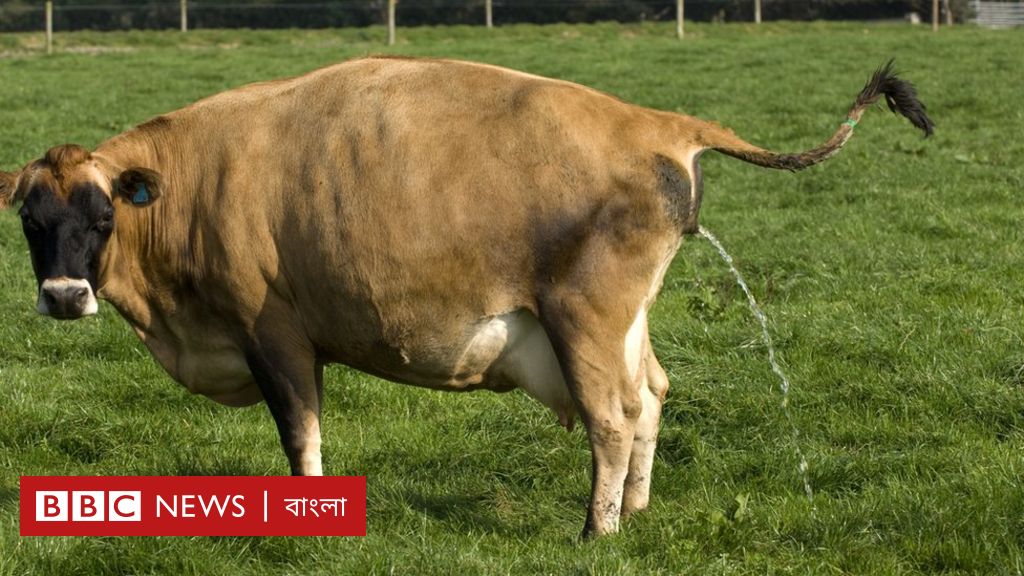 রেচন
জীব মাত্রই রেচন ক্রিয়ার মাধ্যমে শরীরের বর্জ্য বাইরে বের করে দেয়।
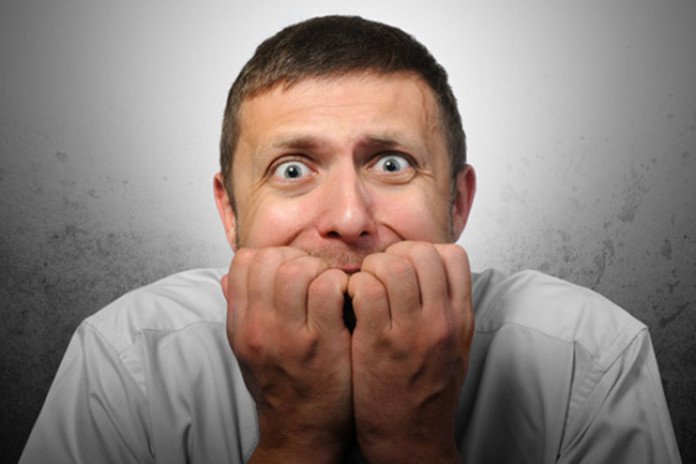 অনুভূতি
জীব মাত্রই অনুভূতি আছে। 
যেমন-ব্যথা, হাসি, কান্না ইত্যাদি।
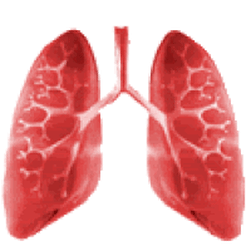 শ্বাস-প্রশ্বাস
প্রতিটি জীব শ্বাস গ্রহন ও ত্যাগ করে
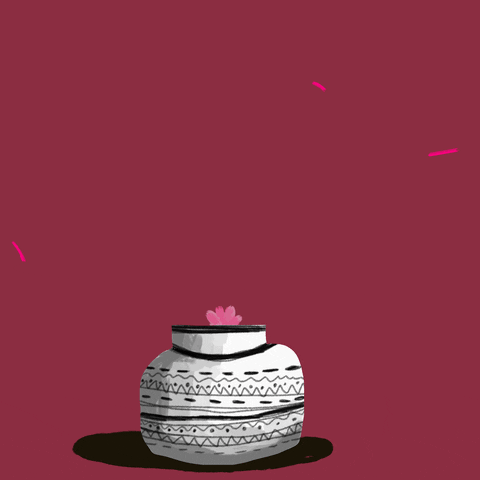 বৃদ্ধি
প্রতিটি জীবই ধীরে ধীরে বৃদ্ধি পায়
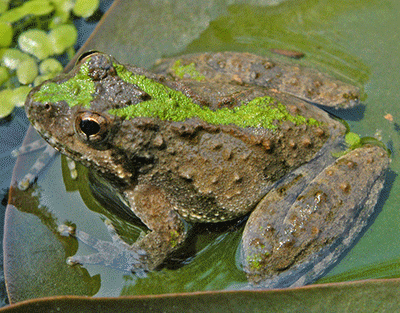 অভিযোজন
প্রতিটি জীবই পরিবেশের সাথে নিজেকে খাপ খাইয়ে নেয় যাকে অভিযোজন ক্ষমতা বলে।
দলীয় কাজ
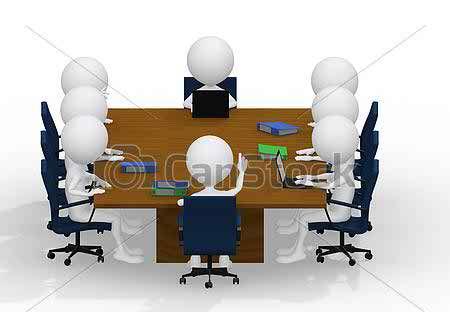 জীবের বৈশিষ্ট্যগুলো লিখ।
মূল্যায়ন
১। জীব বলতে কী বুঝায়?
২। অভিযোজন কাকে বলে?
৩। জীব ও জড় এর মধ্যে প্রধান পার্থক্য কি?
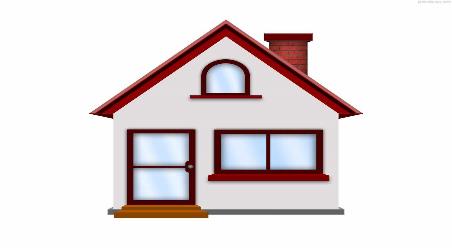 বাড়ির কাজ
জীবের অভিযোজন ক্ষমতা 
সবচেয়ে বেশী? ব্যাখ্যা কর।
ধন্যবাদ
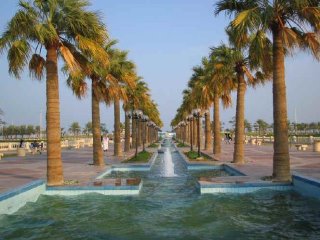 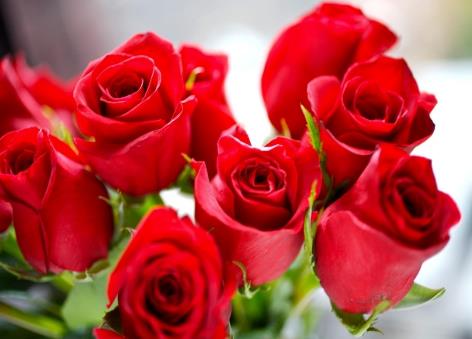